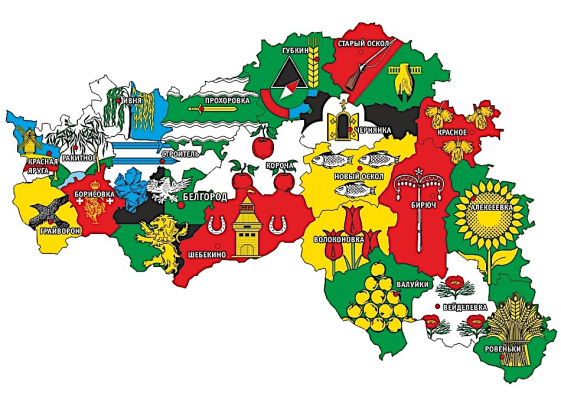 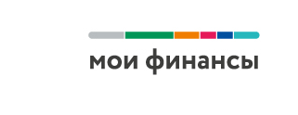 «Ознакомление дошкольников с особенностями экономического развития родного края – Белгородской области»
Направление практики: финансовое просвещение детей и молодежи
Наименование субъекта:  Белгородская область
Автор практики: Муниципальное автономное дошкольное образовательное учреждение «Центр развития ребенка – детский сад № 30 «Росинка» города Губкина Белгородской области, Михайлова Наталья Ивановна, 8-950-712-06-92, nataly3.v@yandex.ru
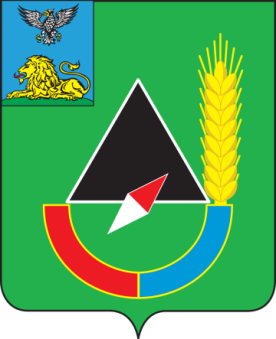 Проект «Дошкольная академия финансов» (Формирование основ финансовой грамотности у дошкольников Губкинского городского округа)
ЦЕЛЬ ПРОЕКТА: 
вовлечь не менее чем 760 детей дошкольного возраста из 24 дошкольных образовательных учреждений Губкинского городского округа в знакомство с основами финансовой грамотности,  к 31 мая 2024 года.
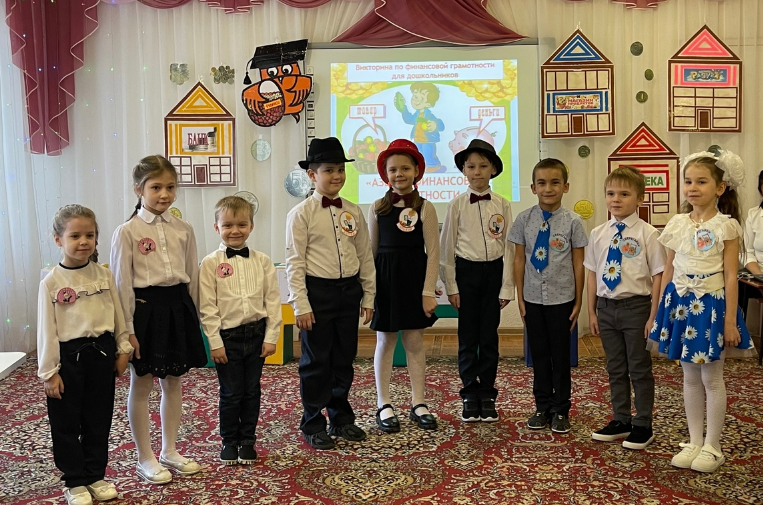 Цель практики: формирование основ финансовой грамотности у детей старшего дошкольного возраста посредством ознакомления с особенностями экономического развития родного края.
Участники:
 
Дети 5-7 лет
Родители
Педагоги
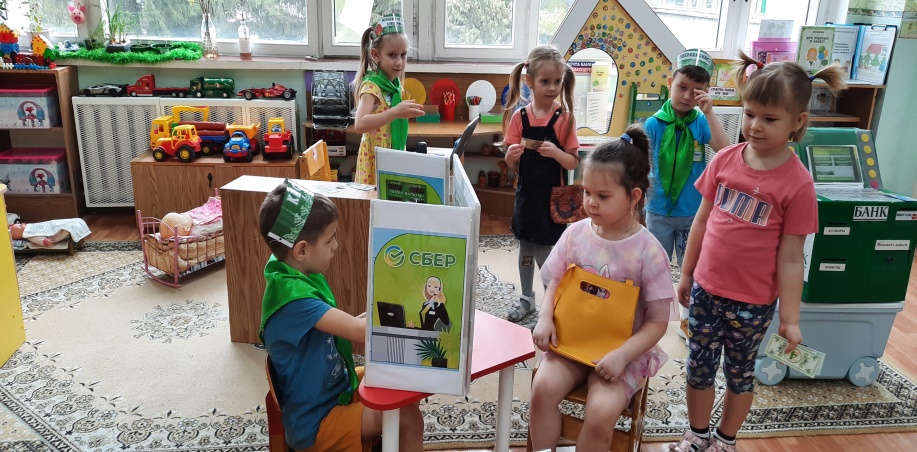 Задачи:
Организовать и обогатить различные виды детской деятельности информацией об экономической жизни жителей родного края;
формировать финансово-экономические представления  детей через ознакомление с производителями и продуктами их труда, окружающим миром вещей, людей, природы на региональном материале;
Воспитывать у детей познавательный интерес к экономической жизни собственной семьи и родного края;
Формировать необходимые для рационального поведения в сфере экономики и финансов социально-личностные качества и ценностные ориентиры
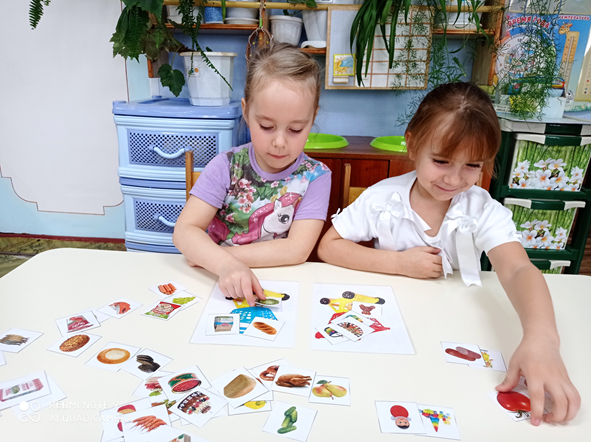 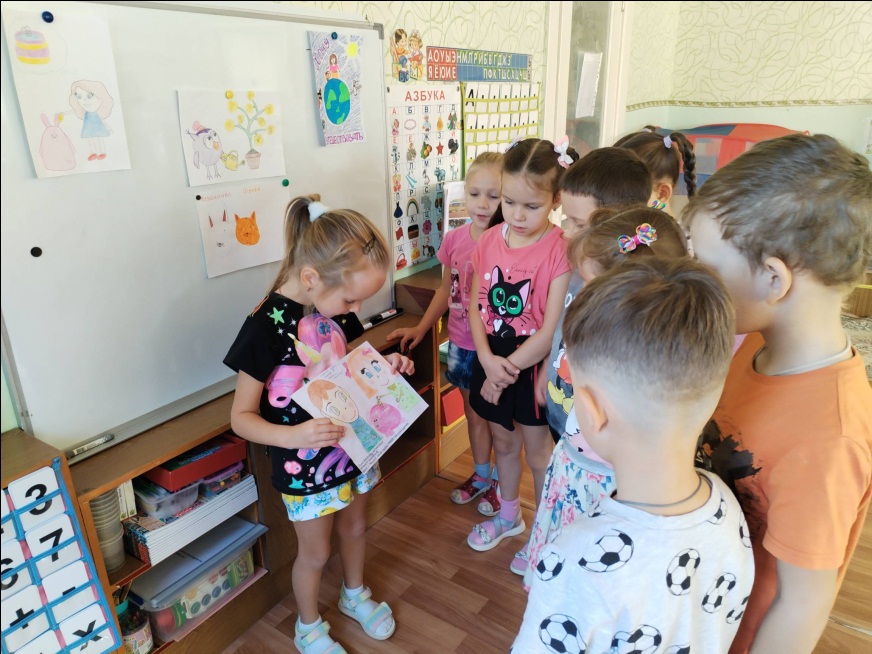 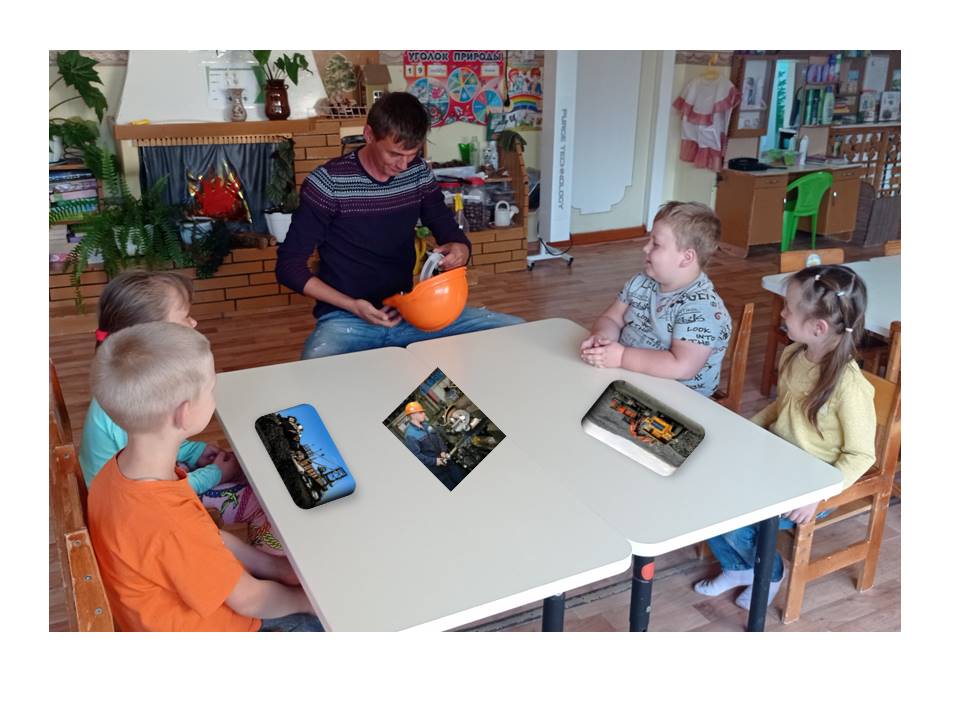 ПРОЦЕСС ФОРМИРОВАНИЯ 
ОСНОВ ФИНАНСОВОЙ ГРАМОТНОСТИ
Образовательные 
и игровые ситуации
Различные виды 
детской деятельности
разные режимные моменты
первая/вторая половина дня
1 раз в неделю
вторая половина дня
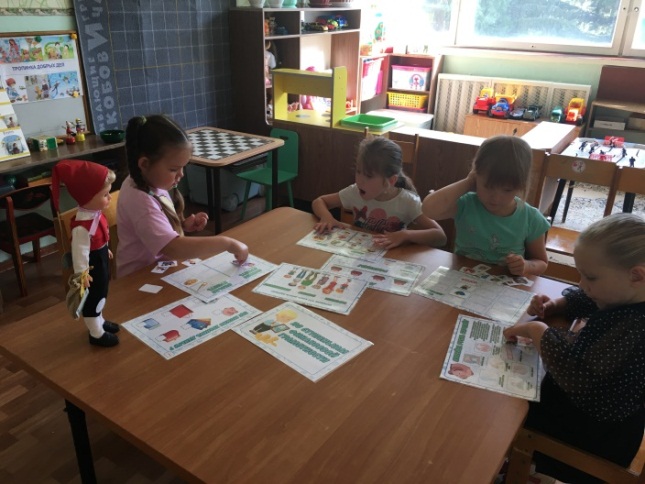 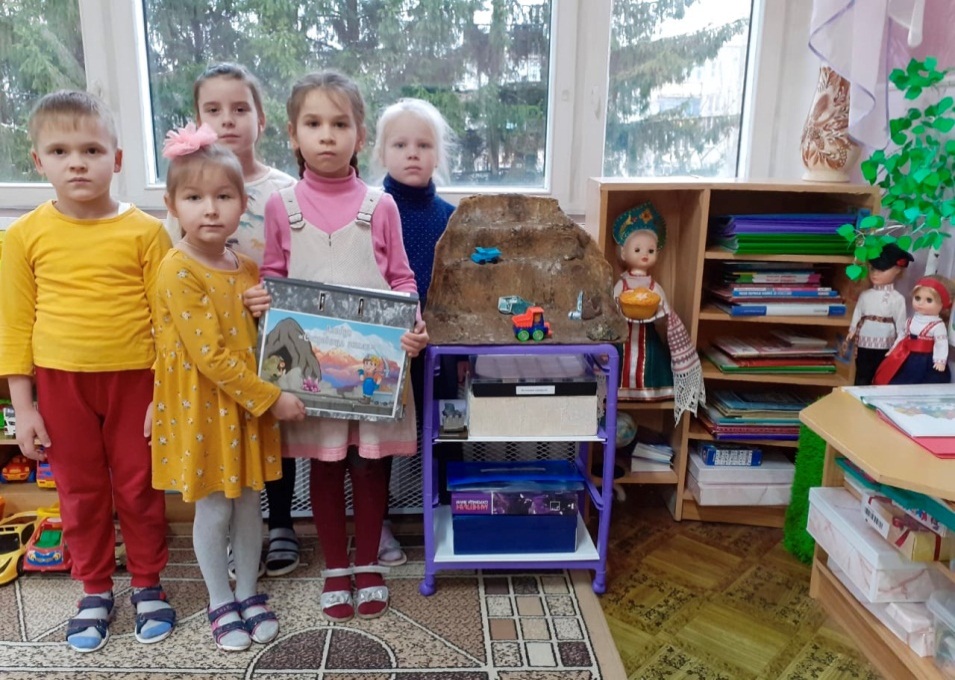 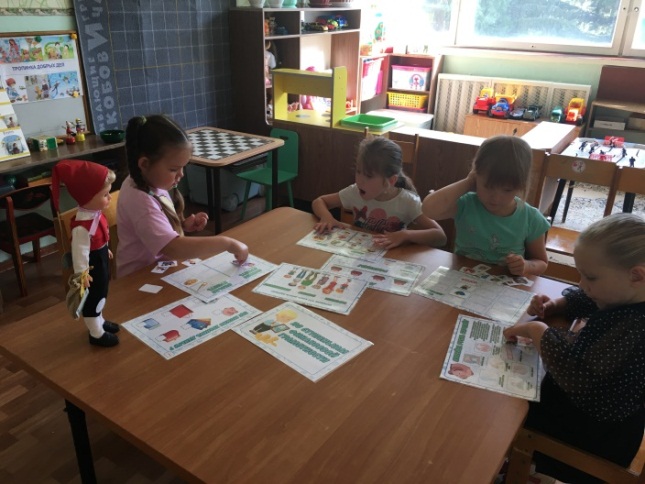 Игровые персонажи
Белогор
Гном Эконом
(персонаж из УМК «Дошкольник Белогорья»)
Знакомит детей с особенностями 
экономического развития 
малой родины
(Персонаж знакомит детей 
с  миром 
финансовой культуры
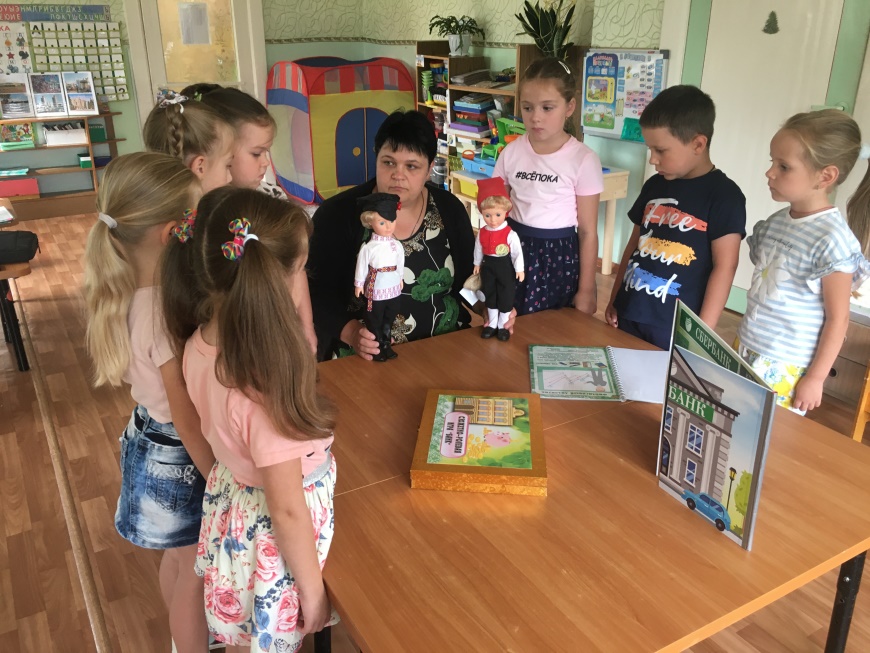 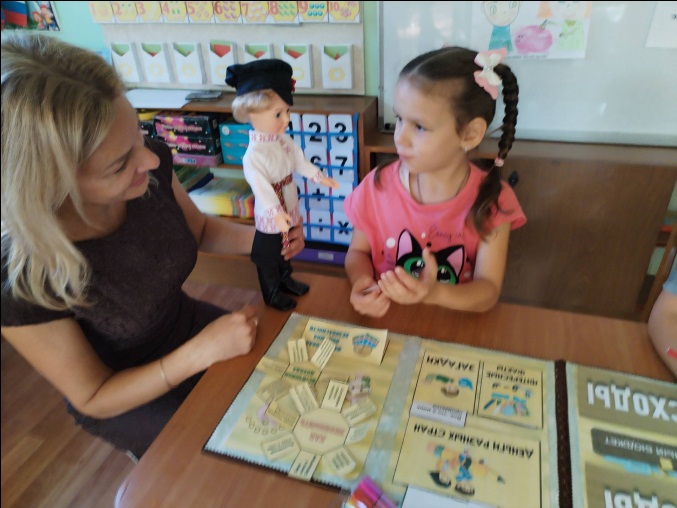 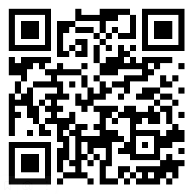 ЦИКЛ ВИРТУАЛЬТНЫХ ЭКСКУРСИЙ 
ПО ПРЕДПРИЯТИЯМ РОДНОГО КРАЯ
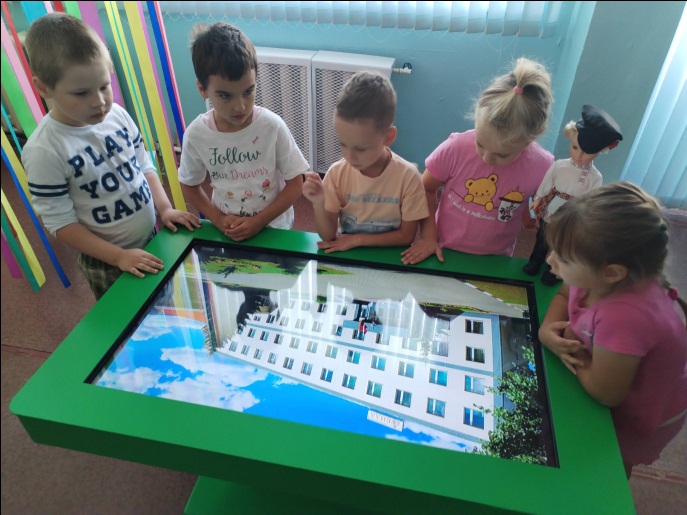 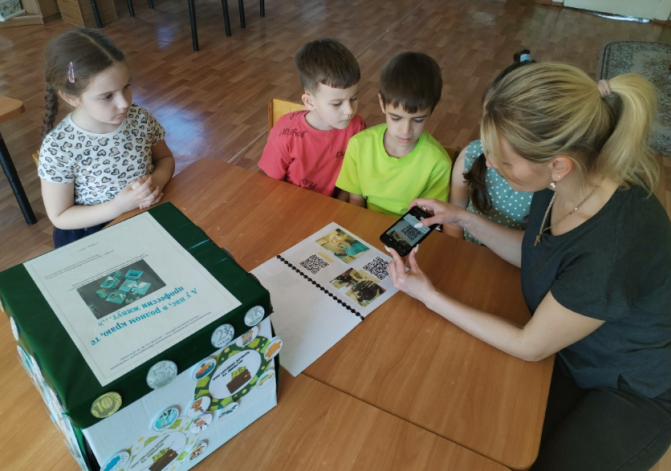 Лебединский ГОК

Корочанские сады 

Губкинский хлебозавод

Старооскольский молочный комбинат «Авида»

Кондитерская фабрика «Славянка»
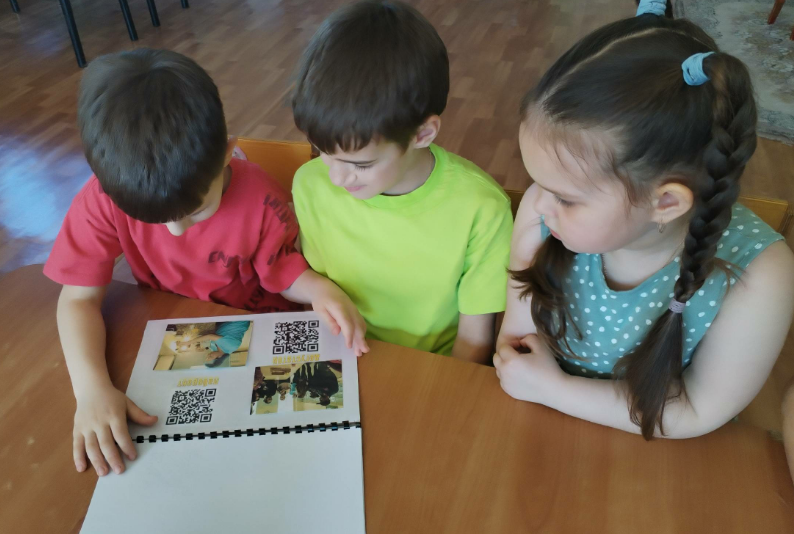 ИНТЕРАКТИВНЫЙ ПЛАКАТ 
«ПУТЕВОДИТЕЛЬ ПО БЕЛГОРОДСКОЙ ОБЛАСТИ»
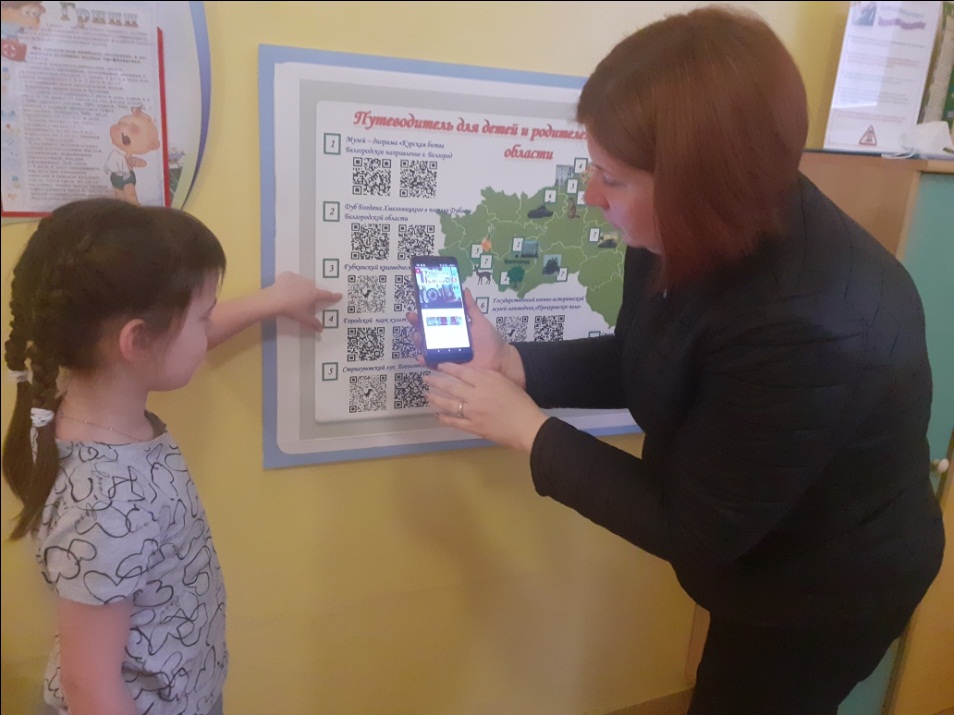 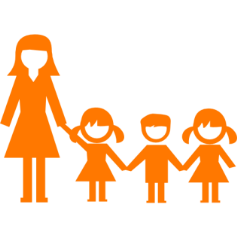 Виртуально путешествуют по различным местам родного края в соответствии с темой
Знакомятся с особенностями места посещения (QR-код № 1). Посещают его в рамках семейного маршрута выходного дня. 
Используют практический материал для детей (игры, загадки, раскраски) во время или после посещения места (QR-код № 2)
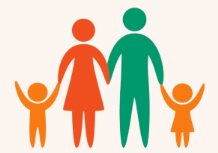 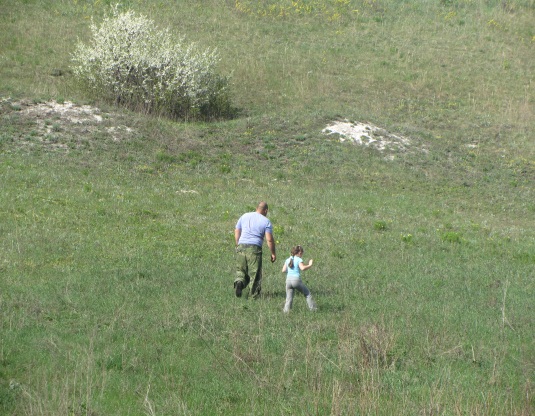 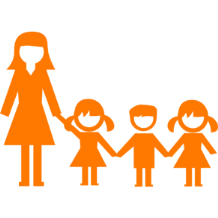 Закрепляет экономические представления детей и их    
впечатления от путешествия на рефлексивном круге группы.
МОБИЛЬНОЕ МНОГОФУНКЦИОНАЛЬНОЕ ПОСОБИЕ «МЭДЖИК-БОКС «А У НАС В РОДНОМ КРАЮ, 
ТЕ ПРОФЕССИИ ЖИВУТ...»
2 блок  «Корочанский сады»
Профессии людей на «Корочанском плодопитомнике»;
Процесс производства сока;
Д/И «Какой сок»;
Д/И «Яблоки в цифрах»;
Д/И «Сложи фрукты в нужную корзинку»;
Д/И «Варим варенье», «Какое варенье»;
Д/И «Сити сад»;
Игры на липучках «Чья половинка», «Фрукты»;
Круги луллия «Фрукты».
1 блок «Старооскольский молочный комбинат Авида»
Профессии людей на молочном комбинате;
Пазлы, загадки;
Процесс приготовления молока;
Развивающее пособие «Что сделано из молока»;
Д/И «Сити ферма»;
Д/И «Что необходимо фермеру»;
Книжка – малышка «Животные фермы: мама, папа и малыш», «Фермер».
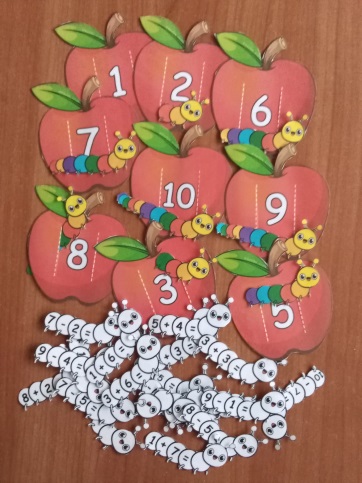 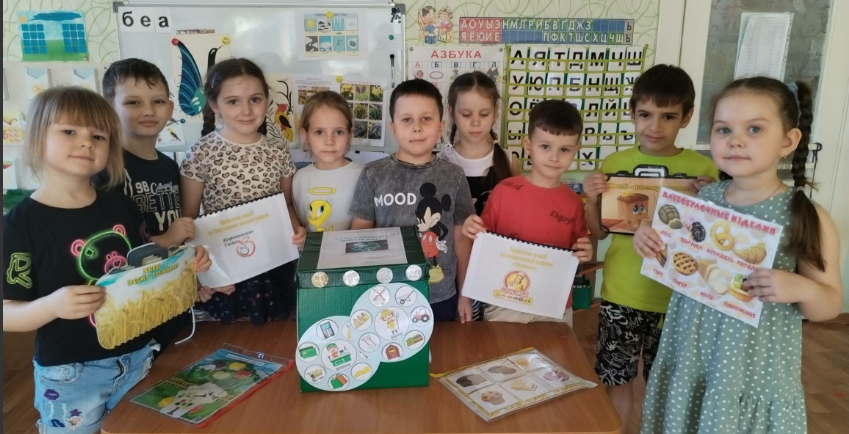 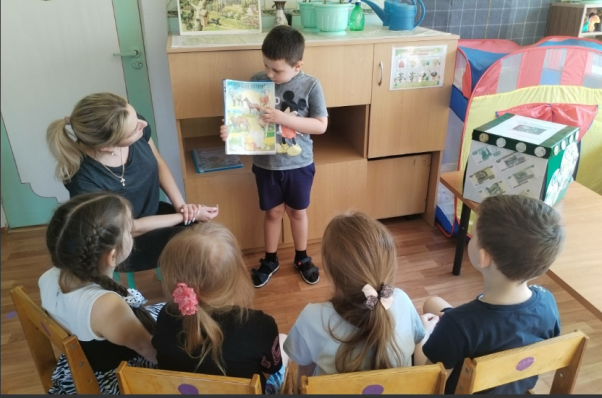 МОБИЛЬНОЕ МНОГОФУНКЦИОНАЛЬНОЕ ПОСОБИЕ «МЭДЖИК-БОКС «А У НАС В РОДНОМ КРАЮ, 
ТЕ ПРОФЕССИИ ЖИВУТ...»
3 блок «ЛГОК»
Профессии рудного края ;
Процесс производства продукции Лебединского ГОКа;
Д/И «Что необходимо рабочему для работы»;
Д/И «Найди нужную картинку»;
Разрезные картинки.
4 блок  «Кондитерская фабрика «Славянка»
Профессии людей, работающих на кондитерской фабрике «Славянка»;
Д/И «Придумай для конфет название»;
Д/И «Найди пару фантику»;
Раскраски.
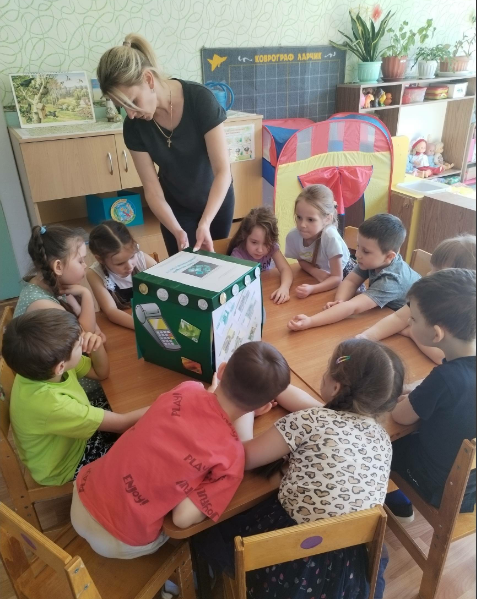 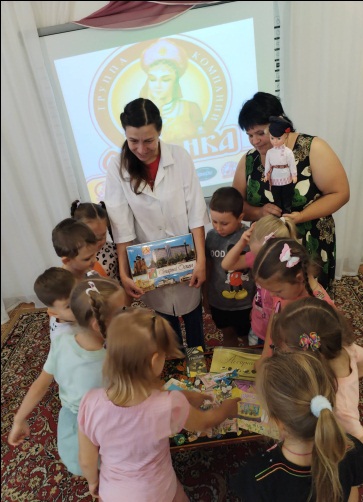 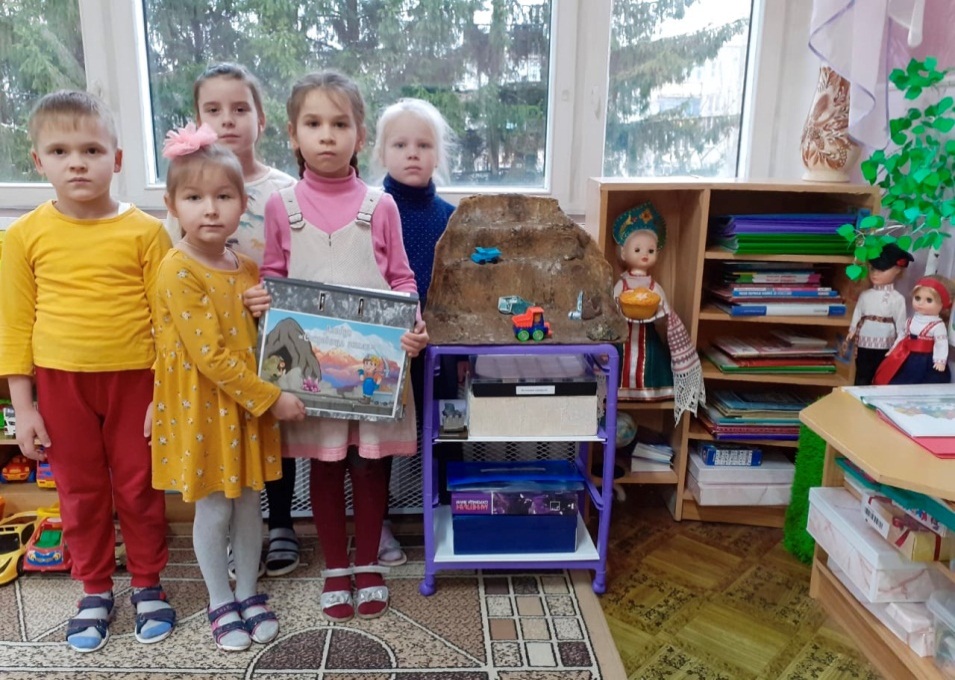 МОБИЛЬНОЕ МНОГОФУНКЦИОНАЛЬНОЕ ПОСОБИЕ «МЭДЖИК-БОКС «А У НАС В РОДНОМ КРАЮ, 
ТЕ ПРОФЕССИИ ЖИВУТ...»
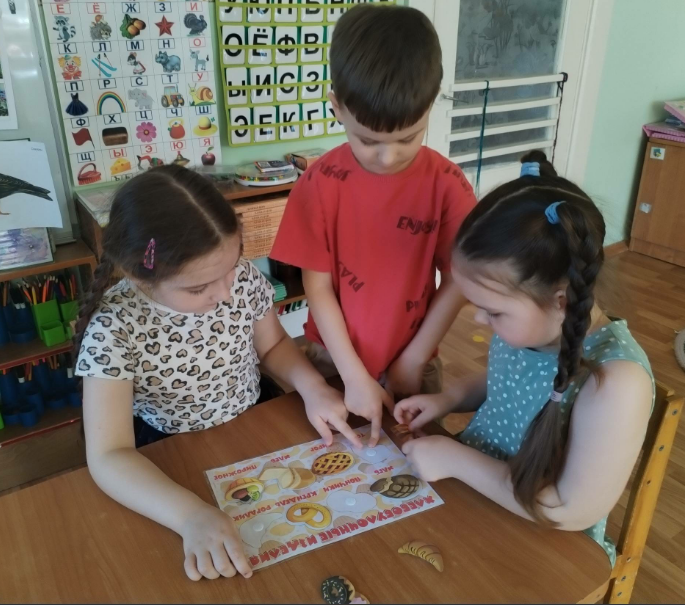 5 блок «Губкинский хлебокомбинат»
Профессии людей на хлебокомбинате;
Лото «С чем блины»;
Речевые облачка;
Процесс производства хлеба;
Круги Луллия «Хлеб»;
Книжки-малышки «Как хлеб пришел к нам на стол»;
Кейсбук «Хлеб – всему голова»;
Последовательные картинки «От колоска до хлеба».
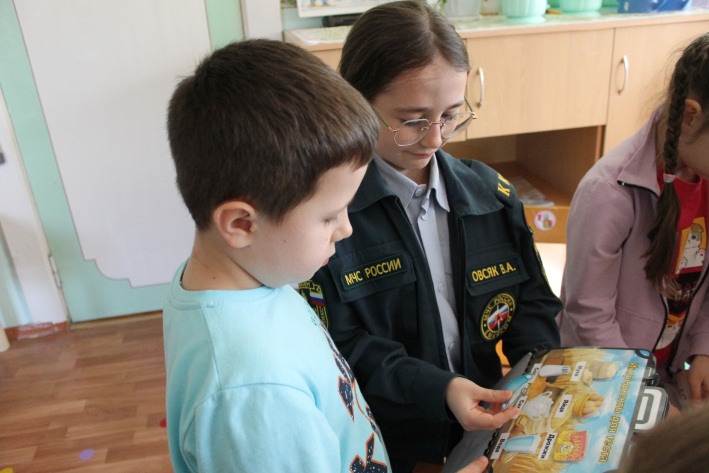 ВИКТОРИНА «ЧТО? ГДЕ? ПОЧЕМ?»
(Итоговое событийное мероприятие 
с участием учащихся 5 класса ОК «Перспектива», представителей банка )
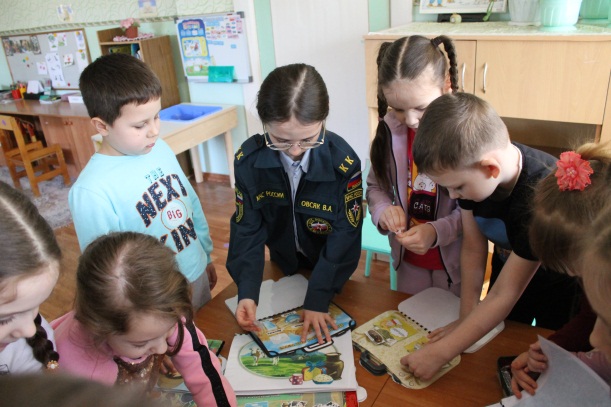 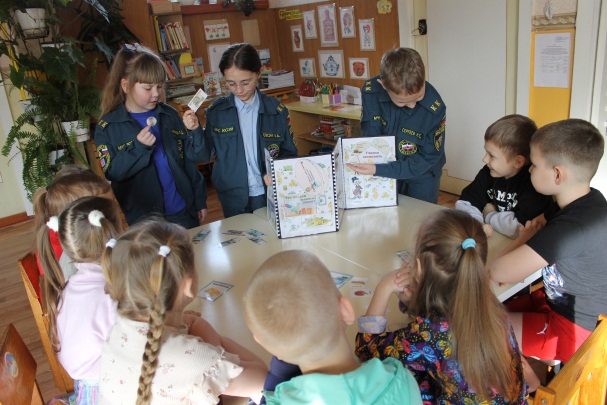 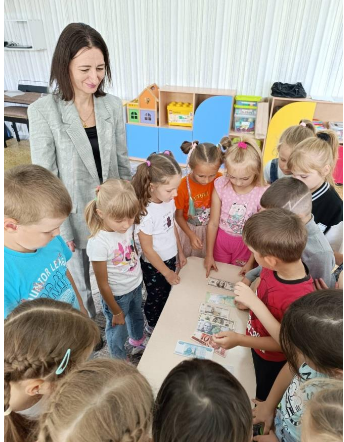 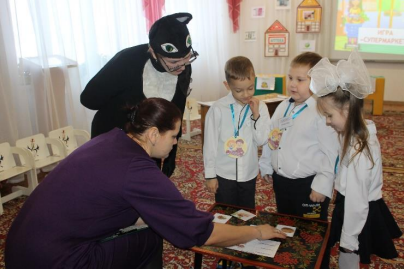 Дети закрепили финансовые и экономические понятия, применили свои знания на практике.
РЕЗУЛЬТАТЫ
Охват детей детского сада мероприятиями по ознакомлению с особенностями экономического развития родного края за последние 3 года – 94 ребенка, что составляет 100% от общего числа воспитанников ДОО старшего дошкольного возраста

Дети самостоятельно устанавливают взаимосвязи между экономическими категориями, выделяют особенности экономического развития родного края

Родители активно включаются в совместные мероприятия с детьми по вопросам финансовой грамотности. В течение двух последних лет 31 семья (33%) в системе осуществляли экскурсии по местам родного края в рамках семейного маршрута выходного дня

Дидактическое многофункциональное пособие «Мэджик-бокс «А у нас в родном краю, те профессии живут...», интерактивный плакат «Путеводитель по Белгородской области» презентованы на муниципальной ярмарке инновационных идей «Презентация лучших педагогических практик по экономическому воспитанию и формированию основ финансовой грамотности».
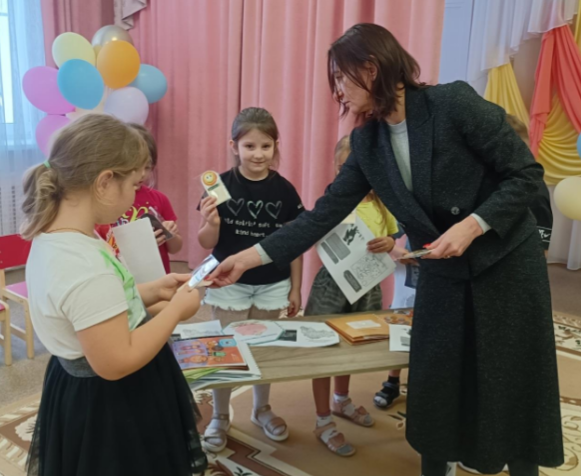